Stakeholder survey results 2022-2023
May 2023
Introduction
The Regulator of Social Housing has carried out a stakeholder survey, with fieldwork completed in March and April 2023. 
We have sought the views of registered providers and other stakeholders on a range of issues.
We will use the results to inform 
our performance monitoring
continuous development of our operational approach
our corporate planning
Our last stakeholder survey was published in 2022. 
In 2022 we changed the methodology we use in our survey to better reflect best practice. This included the addition of ‘neutral’ or ‘not applicable’ options for questions with choice scales.
Regulator of Social Housing
2
May 2023
Key findings
The number of stakeholders responding to the survey continues to rise with 435 responses received this year, up from 409 in 2022. 
As in previous years, the majority of responses were from registered providers (RPs) however there has been an increase in the number of tenants taking part. This change in profile can have an impact on overall scores, even where individual stakeholders are no more or less satisfied.
Regulatory framework
The results remain positive, with at least seven in ten respondents agreeing that:
Our approach is co-regulatory 
The regulator meets it’s objectives to be proportionate and minimise interference
The regulatory framework and our approach to regulation are consistent with our objectives on both economic and consumer regulation.
Delivery and practice
Over three quarters of respondents agreed that our approach to regulation is risk-based and assurance-based, and that this approach is reflected in their experience of being a regulated RP or how they understand RPs are regulated.
Of those stakeholders that had engaged with us, the vast majority continue to report that our requests for information and/or evidence are clear and that our regulatory staff are knowledgeable about the nature and complexity of the sector. Large PRPs were the most positive, with 93% agreeing.
Regulator of Social Housing
3
May 2023
Key findings
The regulator
76% of respondents said that they find RSH publications very or somewhat useful. 
76% agreed that we take action where possible to ensure that confidence in the sector is maintained, and access to finance on competitive terms continues. 
77% agreed that we take appropriate action in line with our current remit.
Looking ahead, 84% were aware of our proposal plan for implementing the Social Housing Regulation Bill, and 78% of respondents were confident that we will deliver the regulatory changes set out in the Bill. 
For information sharing, direct contact by letter or email remains the most preferred method followed by the website and stakeholder events. 
Perceptions by stakeholder group
Large private registered providers (large PRPs) and local authority registered providers (LARPs) were generally the most positive across the results whilst other stakeholders were positive overall. Private registered providers were the most positive about us meeting our objectives.
Looking at the breakdown of registered providers, in general for-profit registered providers were the most positive. 82% of for-profit registered providers agreed that we are meeting our objectives and 86% agreed that our regulation is risk-based and assurance-based, and that this is reflected in their experience of being a registered provider.
Regulator of Social Housing
4
May 2023
Responses
435 stakeholders completed the survey, 26 more than in 2022.
Over three quarters of respondents (336, 77%) were registered providers, including local authority registered providers. This compares to 81% in 2022, with a greater number of individual tenants completing the survey this year (32 took part in 2022). This change in profile can have an impact on overall scores, even where individual stakeholders are no more or less satisfied.
Other stakeholders who responded include: lenders, investors, or credit rating agencies, government departments, individual tenants, tenant organisations, and trade bodies.
Regulator of Social Housing
5
May 2023
Profile of registered provider respondents
Of the registered providers that responded, 154 were large private registered providers (PRPs) (>1,000 units), and 141 were small PRPs (<1,000 units). 
A further 41 responses were from local authority registered providers (LARPs), an increase from 28 LARP responses in 2022. We have separated out LARPs in our analysis.
72% of provider respondents classified themselves as housing associations (the same proportion as in 2022), 28 were almshouses, 18 for-profit providers and 6 were ALMOs.
Regulator of Social Housing
6
May 2023
Section 1 – Regulatory framework
Overall, 72% of respondents agreed with these statements, with 7% disagreeing.
In 2022, these were 79% and 5% respectively. 
Large PRPs were the most positive across the statements (79%), followed by small PRPs (70%) and LARPs (67%).
Regulator of Social Housing
7
May 2023
Section 2 – Delivery and practice
Overall, 76% of respondents agreed with these statements.
19% of respondents were neutral and only 6% dissatisfied.
By stakeholder group, large PRP’s were the most positive (85%).
Regulator of Social Housing
8
May 2023
Section 2 – Delivery and practice (RPs only)
Overall, 87% of registered providers were very or somewhat clear about the information or evidence requested. Just 4% of respondents felt it was not clear.
Just two registered providers (0.6%) felt requests were ‘not clear at all’.
Regulator of Social Housing
9
May 2023
Section 2 – Delivery and practice (RPs only)
85% of registered providers agreed that the regulator’s staff are knowledgeable about the nature and complexity of the sector. 
Large PRPs were the most positive with 93% agreeing. 
LARPs and small PRPs had high proportions of ‘neutral’ responses, which may reflect the different levels of engagement experienced by these groups.
Regulator of Social Housing
10
May 2023
Section 2 – Delivery and practice (Non-RPs only)
67% of non-registered provider respondents had engaged with RSH staff in the past year. 
Of those, 94% agreed that the regulator’s staff are knowledgeable about the nature and complexity of the sector. The remaining respondents were ‘neutral’.
Regulator of Social Housing
11
May 2023
Section 3 – The regulator
On average, 76% found RSH publications very or somewhat useful and only 5% found them not useful. This is broadly in line with 2022 (78%).
The Codes of Practice and Regulating the Standards were found to be the most useful (87%), whilst 55% found the Sector Risk Profile ‘very useful’.
Very or somewhat useful:
Regulator of Social Housing
12
May 2023
*Accounts added to this question in 2023, previously has been ‘Annual Report’ only.
Section 3 – The regulator
Responses differed by stakeholder group, as would be expected given the different focus of stakeholders:
Almost all large PRPs (96%) find the Sector Risk Profile very or somewhat useful, with 77% finding it very useful. The vast majority of large PRPs also find Regulating the Standards and the Quarterly Survey and Consumer Regulation Review useful.
For small PRPs the Codes of Practice, Regulating the Standards and the Consumer Regulation Review are the most useful publications.
The same publications were found to be the most useful amongst LARPs, with 43% finding the Consumer Regulation Review very useful. 
Other stakeholders found the Codes of Practice and Regulating the Standards most useful, followed by the Sector Risk Profile. Over half of other stakeholders find the Sector Risk Profile, Consumer Regulation Review and Regulatory judgements/notices very useful.
Regulator of Social Housing
13
May 2023
Section 3 – The regulator
Overall, 76% of respondents agreed with this statement with only 4% disagreeing.
Agreement has fallen slightly since 2022 (79%), however this is due to a higher proportion of ‘neutral’ responses. 
Large PRPs and LARPs had the highest agreement (82% and 83% respectively).
Regulator of Social Housing
14
May 2023
Section 3 – The regulator
Overall, 84% said that they were aware of the regulator’s proposed plan for implementing the Social Housing Regulation Bill, as set out in our Reshaping Consumer Regulation implementation plan.
Awareness ranged from 94% amongst large PRPs  to 76% amongst other stakeholders.
Regulator of Social Housing
May 2023
15
Section 3 – The regulator
Overall, 78% of respondents were very or somewhat confident that the regulator will deliver on the regulatory changes set out in the Social Housing Regulation Bill. 
Just three respondents (0.7%) were ‘not at all confident’.
Regulator of Social Housing
16
May 2023
Section 3 – The regulator
Overall, 77% of stakeholders agreed with this statement. Just two respondents strongly disagreed.
The highest level of agreement was amongst LARPs (88%), followed by large PRPs (84%).
Regulator of Social Housing
17
May 2023
Section 3 – The regulator
Direct contact by letter or e-mail remains the communication method found most useful by stakeholders.
Views were more mixed on social media, with only 34% finding Twitter or LinkedIn posts very or somewhat helpful and 4% finding this method of communication unhelpful. 
These findings are broadly in line with 2022.
Regulator of Social Housing
18
May 2023
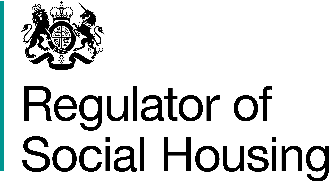 Regulator of Social Housing
0300 124 5225 
enquiries@rsh.gov.uk
www.gov.uk/rsh

twitter.com/rshengland
www.linkedin.com/company/regulator-of-social-housing

The Regulator of Social Housing regulates registered providers of social housing to promote a viable, efficient and well-governed social housing sector able to deliver homes that meet a range of needs.
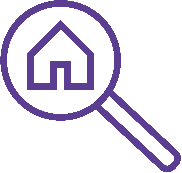 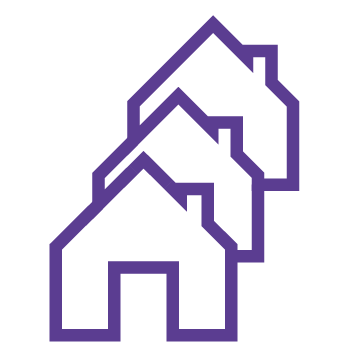 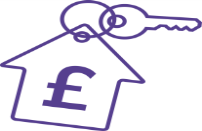 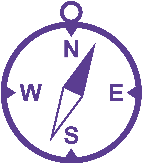 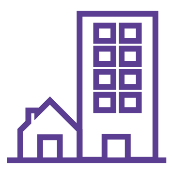 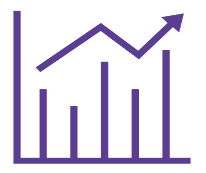 Regulator of Social Housing
19
May 2023